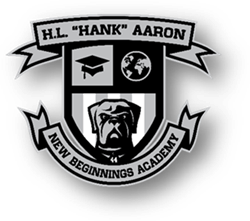 Welcome Parents/Guardians Henry Louis “Hank” Aaron New Beginnings Academy2022-2023  School year
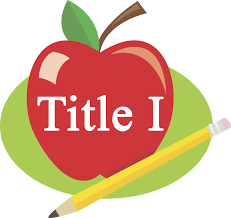 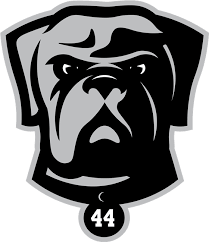 Dr. Zawadaski Robinson – Principal
Maurice Harrison– Assistant Principal
Sherry Johnson – Assistant Principal
Christopher Reese – Assistant Principal
Mamie Jackson – Parent Liaison
mpjackson@atlanta.k12.ga.us
Welcome Parents/Guardians to h.L.H.A.N.B.A
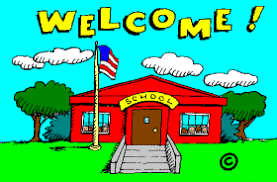 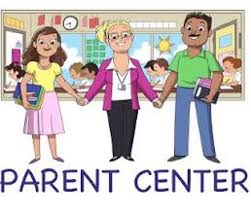 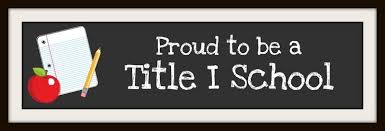 What is Title 1 parent involvement?
Title 1 is the largest federal aid program for public schools in the United States. ... Title 1 provides federal funds to schools with high percentages of low-income students.  According to the U.S. Department of Education, the purpose of Title 1 funding, “is to ensure that all children have a fair, equal, and significant opportunity to obtain a high- quality education and reach, at minimum, proficiency on challenging state academic achievement standards and state academic assessments.“
Schools are also required to help parents understand the Title I law and how to help their children. 
Each school district (except the smallest ones) is required to spend at least 1% of its Title I funds on training/education program for parents. 
Parents must be involved in decisions about how that money is to be spent.
Wellspring Living A women’s academy that offers life-changing programming for you women (18+) who have experienced difficulty gaining living-wage employment due to life circumstances.  The Women’s Academy offers an invaluable opportunity to equip women in Atlanta’s communities for success. The services we offer are 10 Week Career Readiness program and a 10- week GED Education program:  You must complete the online application to be considered:www.wellspringliving.org or see me Ms Jackson (your Parent Liaison)
Career Readiness Program
Microsoft Office & Excel certification
Resume/Interview Skills
Professional Development Classes
Business Communication Classes
Case Management/Group Therapy
Life Skills/Healthy Relationship Classes 
Ask about financial assistance options for the program(including Marta & Childcare).  Upon successful completion of the Career Readiness track, participants have the opportunity for a 12-week paid apprenticeship through partnering corporate businesses.  Each participant will be paired with a Professional Mentor to assist the ladies to navigating the career world. 
Please visit website to apply:  www.wellspringliving.org
GED Program
Individual case management
Mental health services, including group therapy
Education
Life skill classes and mentorship
Spiritual exploration
Healthy and physical fitness sessions
10 week GED Education (GED Track Only)
10 week Career readiness skills & Microsoft certification (career track only)
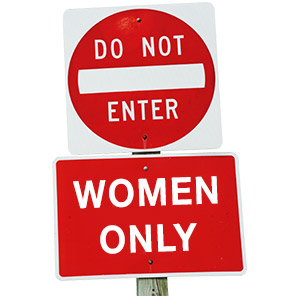 Atlanta Public School Attendance Policy
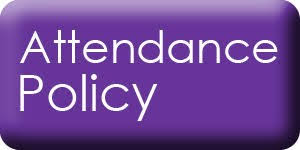 Students are expected to be present and arrive on time to school in accordance with the provisions of the Georgia Compulsory Attendance Law (O.C.G.A. 20-2-690.1, et seq.) and Atlanta Board of Education Policy (JB-R). Students who are absent or tardy miss valuable instructional time and other important school activities and are less likely to master those skills, concepts, and principles needed for success. Students who violate the attendance policy will be disciplined. Unexcused absences and/or truancy may also lead to legal action against the student and/or parents/guardians (see Student Attendance JB-R). The Atlanta Board of Education has developed an attendance protocol as mandated by House Bill 1190.
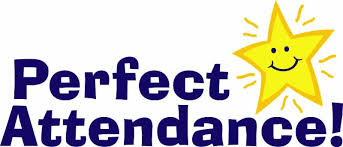 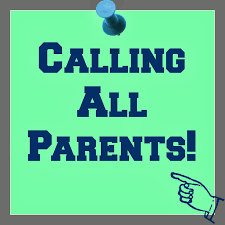 ***CALLING ALL PARENTS***
Every month is Parental Involvement Month at Henry Louis “Hank” Aaron new Beginnings Academy
We offer monthly Parent workshops and or meeting in which we can use your services. 
Parental engagement is the key to your child’s academic success. 
Remember a school is only as strong as its community and student success is directly linked to parental and community involvement. 
Please stop by the Parent Center, located in the Hank Aaron Battery in C3
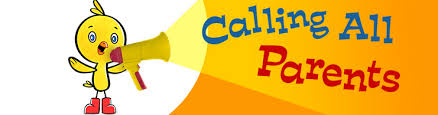 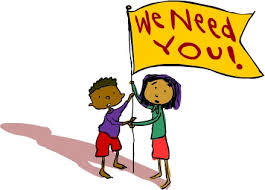 Parent Involvement
Parents play such an important role in the lives of their children and serve as their first teachers.
It is important to know that the attitudes we have about school affects that of a child. 
What we want to offer in the Parent Center is our support. 
We want to provide the parents of Henry Louis “Hank” Aaron New Beginnings Academy the tools they need to successfully transcend their child to their next level of achievement. 
We realize that each child is different in their strengths and abilities but that each child can succeed.
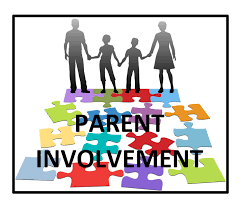 School Parent Compacts 2022-2023
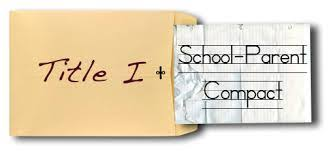 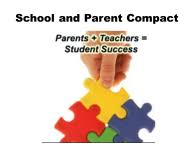 Parents/Guardians and students please sign your 2022-2023 High School and/or Middle School Parent Compacts.
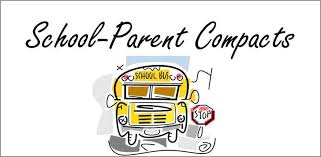 2022-2023 Distribution of Parent and Family Engagement Plan
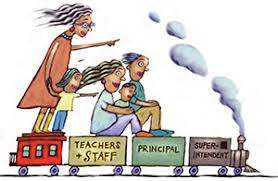 Please complete a survey
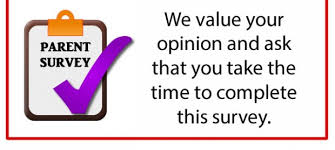 Please go to “We Need Your Feedback” board in Parent Center and complete a Title I survey.  We need to hear from you. Thanks for all you do,
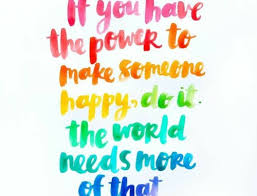 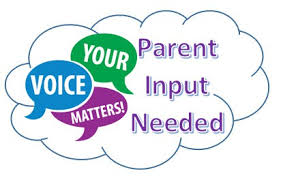 Events for the Year 2022-23 (Fall)
Henry Louis “Hank” Aaron New Beginnings Academy will host the following events to build the capacity for strong family engagement to support a partnership among the school, parents, and the community to improve student academic achievement. All meetings for parents and family members will be held during the day and some meetings in the evening at 4:30 pm.
Fall Events:

Open House 
Meet your child’s teacher and our friendly and helpful school staff for the year.
 
Help me understand parent portal 
Learn helpful information to show parents how to monitor their child’s progress.  
 
Annual Title I Meeting 
We invite you to an evening of learning and sharing about our Title I program, including our parent and   family engagemen policy,   the school-wide plan, the school-parent compacts, and parents’ requirements. Invitations will be emailed and posted in the school newsletter, social media, and local media
 
Parent Workshop- Parent round table discussion 
Learn how to use the resource for housing, furniture, food, etc. What do you need as a parent to succeed?
 
National Family Engagement Month –Take a pledge 
Parents will take a pledge and commit to play a role in the support of their child’s education.
Cont. of School year events (Winter)
Winter Events:
Parent Math Night 
Learn how to make math fun at home.
 
Taste of Curriculum day 
Sample a little bite from the different areas of your child’s academics.
 
Technology Talk – 
Catch up with the latest resources to help support your child’s learning.
 
Lunch n Learn – Parent round table discussion
Gain knowledge about topics relevant to your child’s education.
 
Parent Workshop Georgia Milestone Assessment 
Update and provide parents with information and resources to practice assessment at home.
Cont. of School year events (Spring)
Spring Events
School Forum
A celebration of family engagement and the recognition of its impact on school and student success.
 
Spring Title I Input meeting 
A forum for parents and family members to participate in roundtable discussions with the principal and staff regarding the school-wide plan, parent and family engagement policy, school-parent compacts, and the family engagement budget.
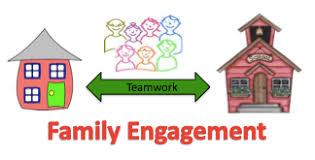 Your Parent Liaison – Mrs. Jackson
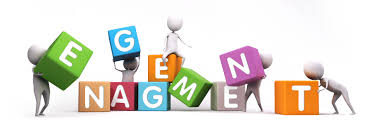 Hello My name is Mamie Jackson and I look forward to serving you this school year. 
Motto: Be the change I wish to see because excellence begins with me!!!!
Phone # 404-802-6961
Email: mpjackson@atlanta.k12.ga.us
Location: The Hank Aaron Battery room c3
2930 Forrest Hill Drive Atlanta, GA 30315
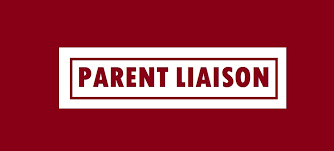 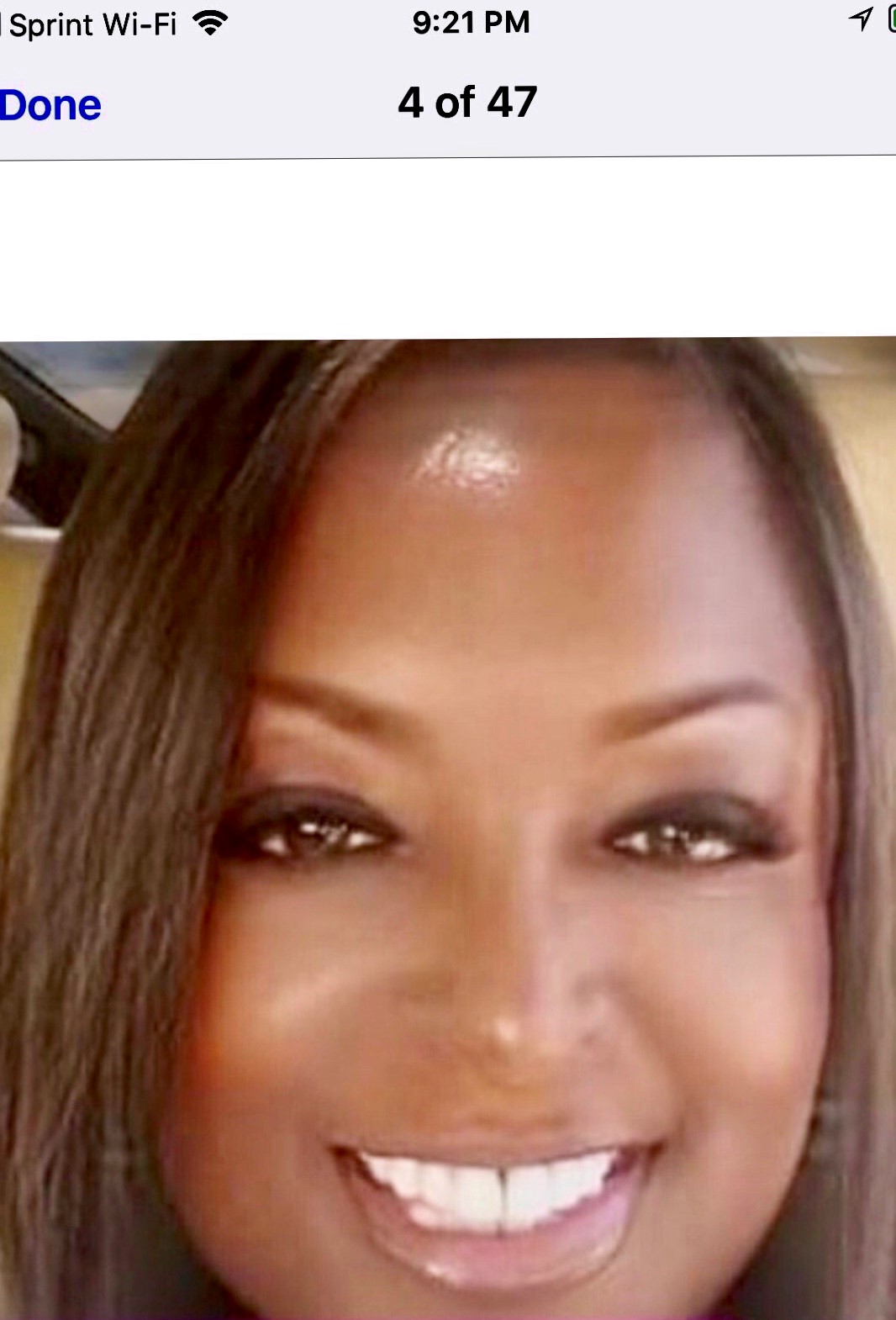